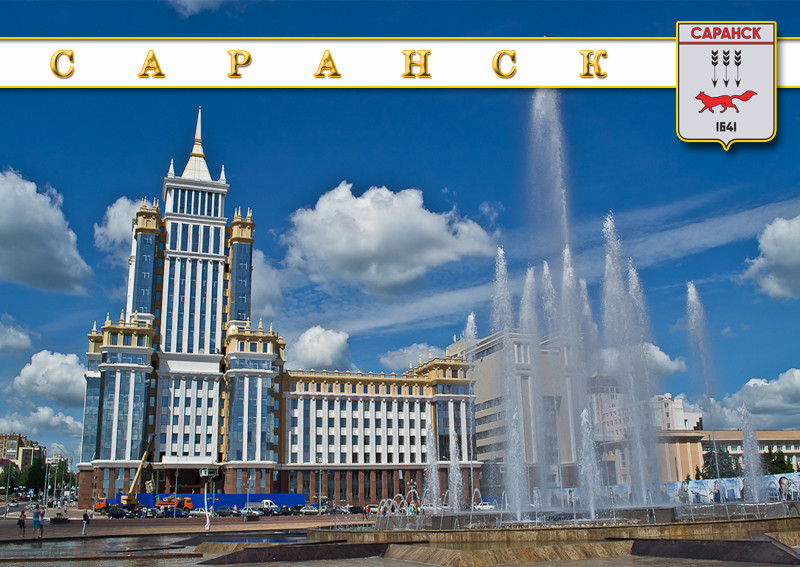 ПАМЯТНИКИ НАШЕГО ГОРОДА
Подготовила:
Игошина Л.В.
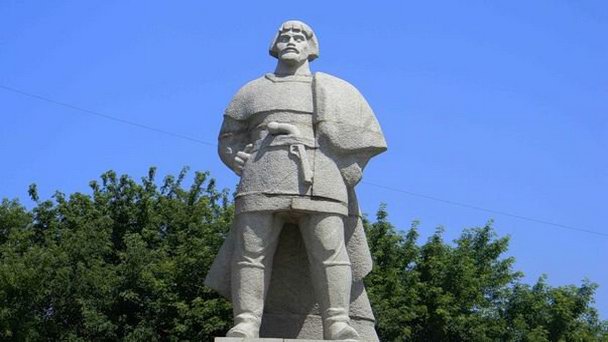 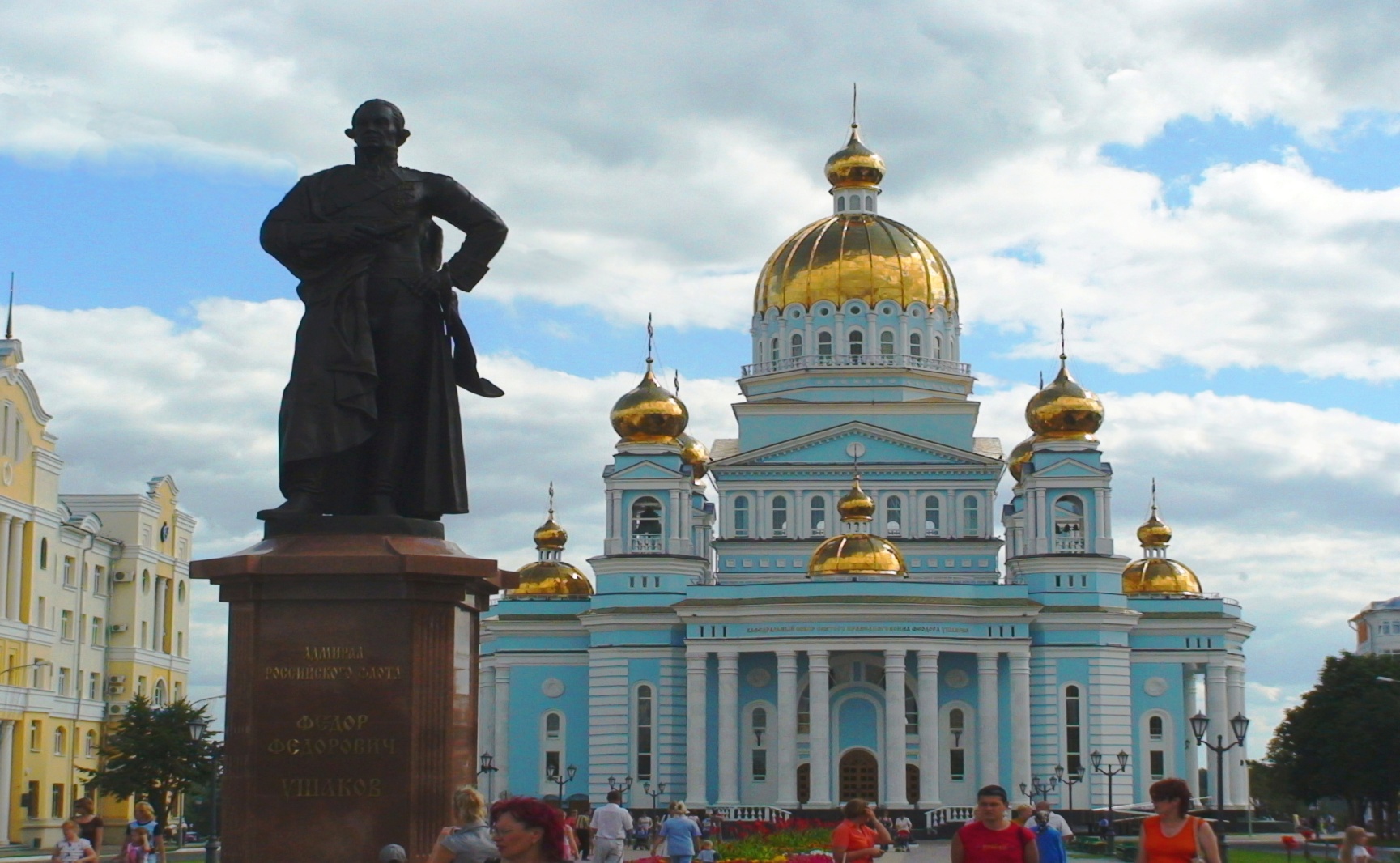 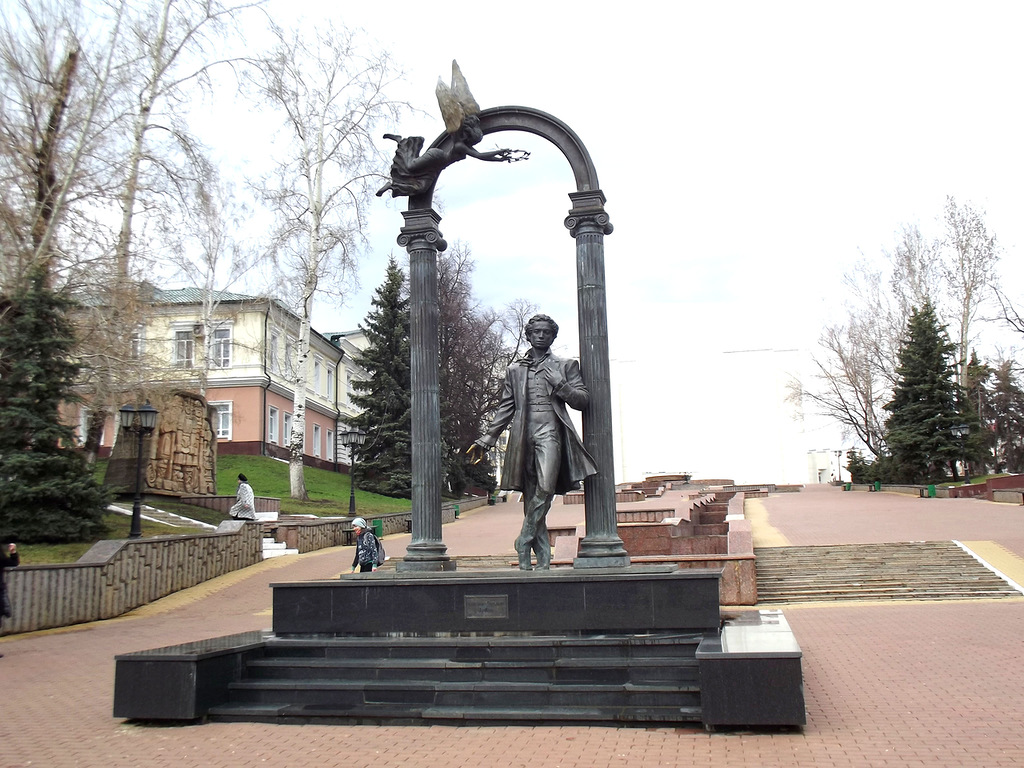 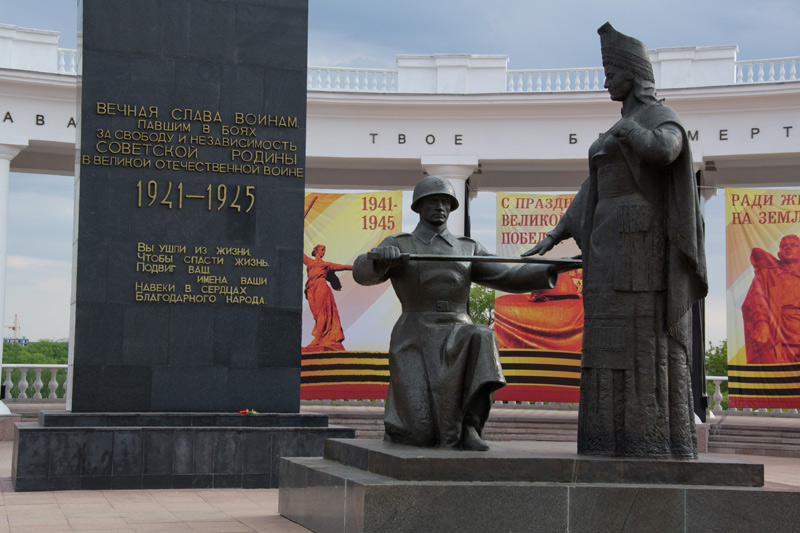 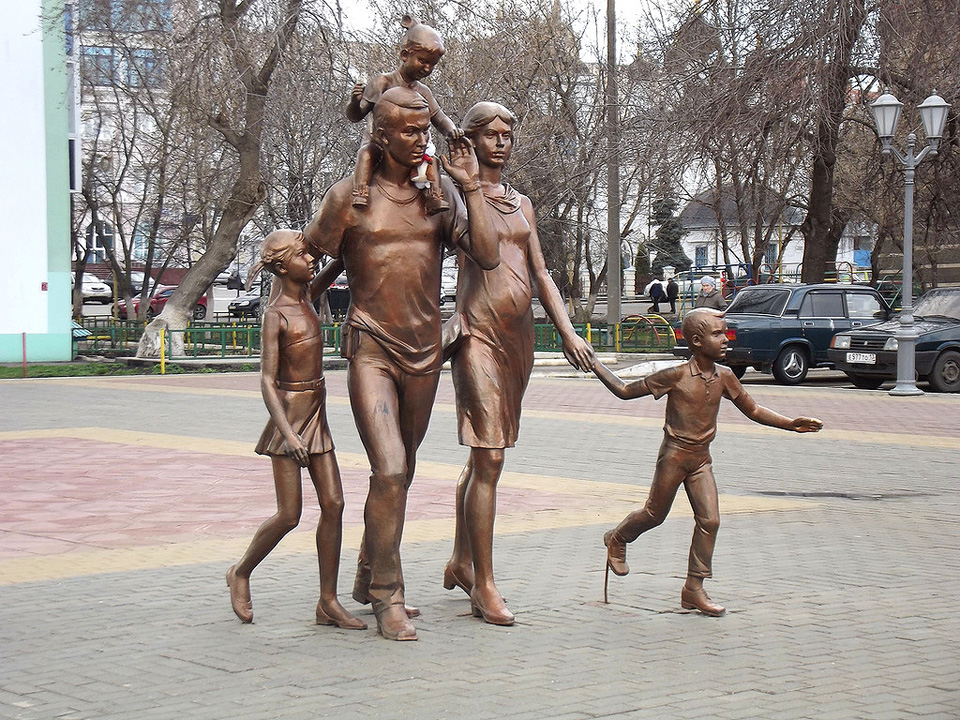 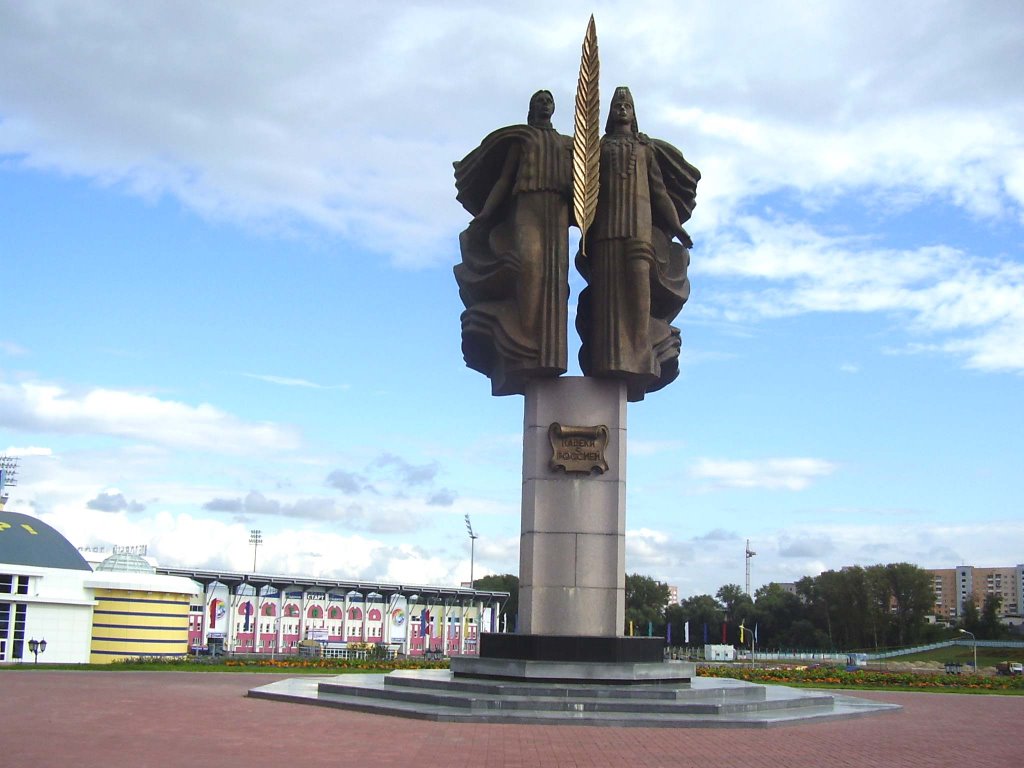